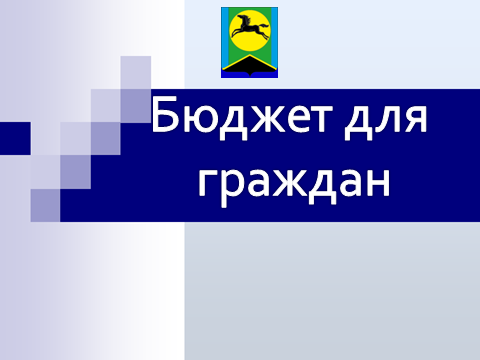 Основные параметры местного бюджета на 2019 год
837 834
тыс.руб.
7 692тыс.руб.
845 526
тыс.руб.
Доходы местного бюджета на 2019 год
225 455 тыс.руб.
500407 тыс.руб.
Всего 725 862тыс.руб.
Структура собственных доходов на 2019 год
Всего 225 455,5 тыс.руб.
Структура расходов бюджета на 2019 год
Доходы за 2019 год (тыс.руб.)